How to Schedule a Program or Script in Windows -7
---Vish Mishra
http://www.learnexcelmacro.com
How to Schedule a Task in Windows
Go to Control Panel of your System
Click on System and Security
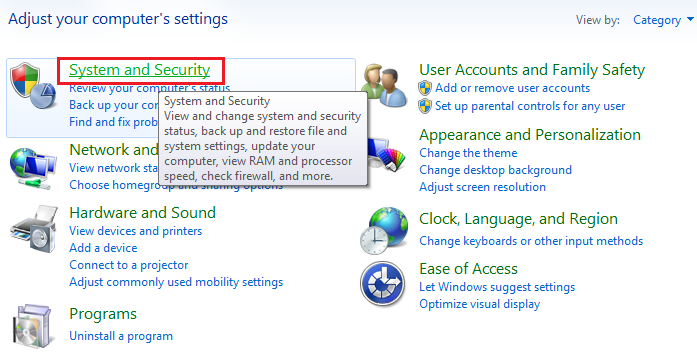 How to Schedule a Task in Windows
Click on Schedule Task in Administrative Tools.
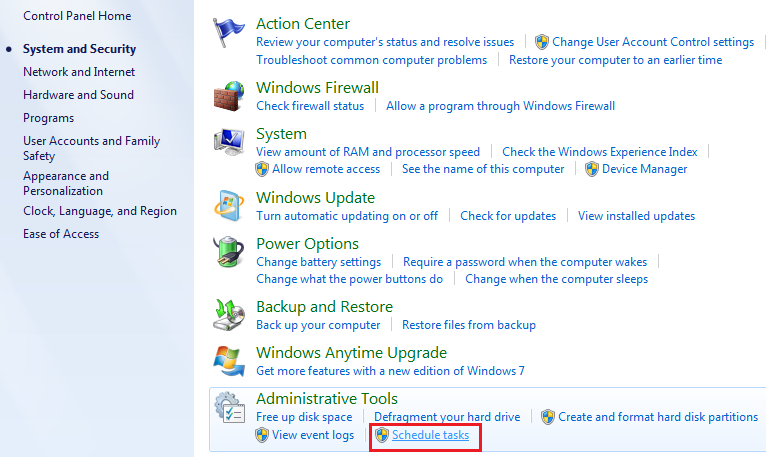 How to Schedule a Task in Windows
Click on Create Task…
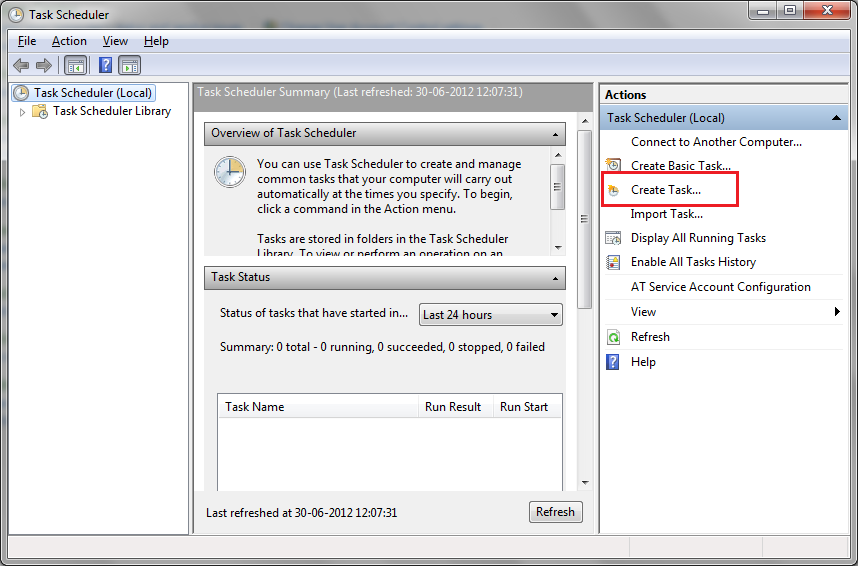 How to Schedule a Task in Windows
Enter Name and Description of Task you want to Schedule
Select the Security options Appropriately
Click Ok
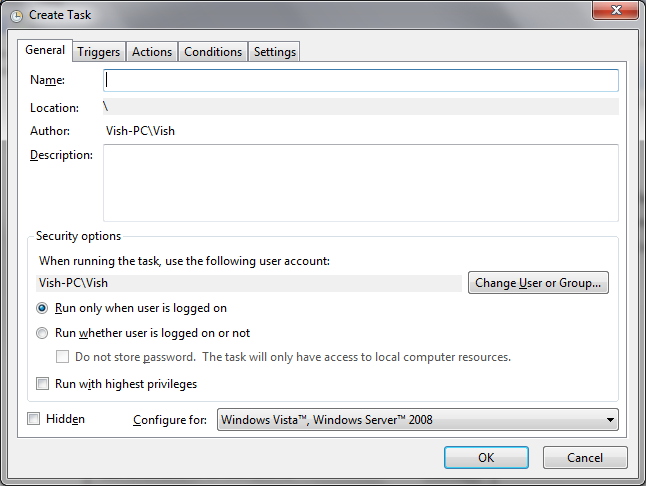 How to Schedule a Task in Windows
Enter Name and Description of Task you want to Schedule
Select the Security options Appropriately
Click Ok
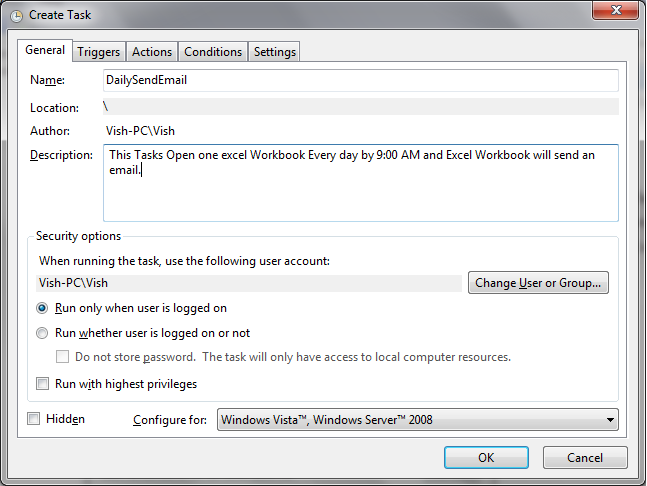 How to Schedule a Task in Windows
Go to Triggers Tab
Click on New
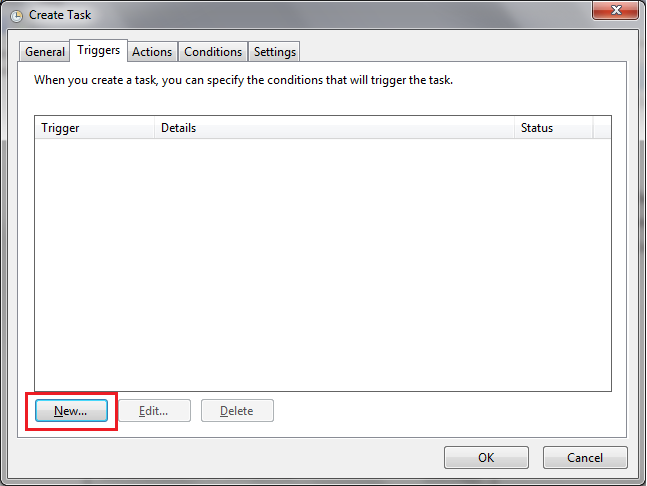 How to Schedule a Task in Windows
Set the appropriate Schedule as per your requirement.
For Example: here I have scheduled for Daily 9:00 AM from 30th June.
You can also do some advanced settings in Advanced Settings Section below.
Check the Enabled Check Box to make the Task Enabled and Click OK
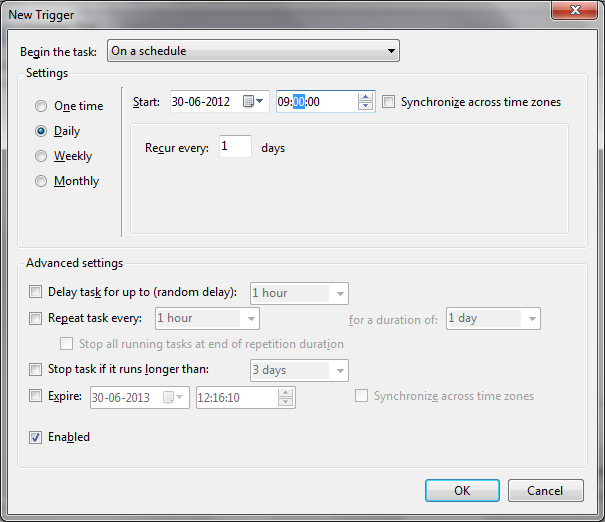 How to Schedule a Task in Windows
Schedule is Added here as shown below
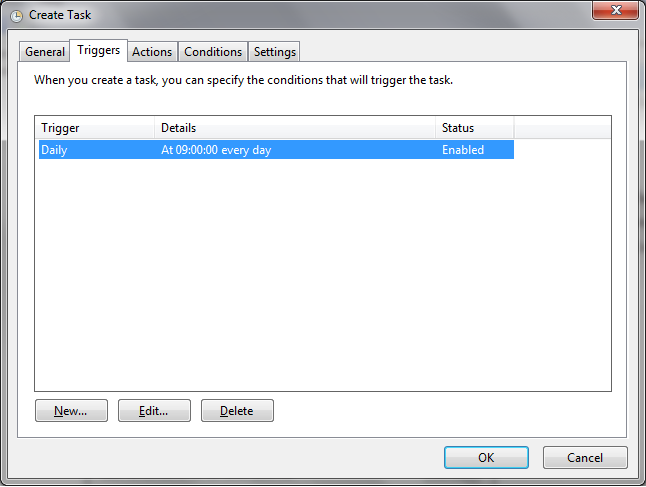 How to Schedule a Task in Windows
Go to Action Tab
Click on New
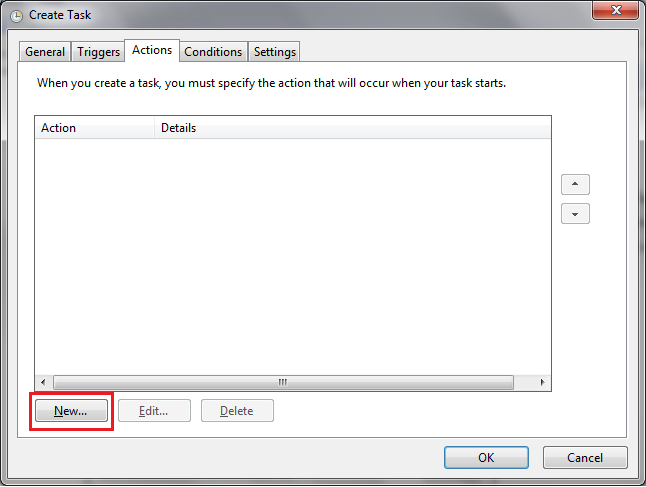 How to Schedule a Task in Windows
Select “Start a Program” from Action Drop Down
Browse your File or Script file from your Local System.
For Example: I have selected one VB Script File.
Click OK
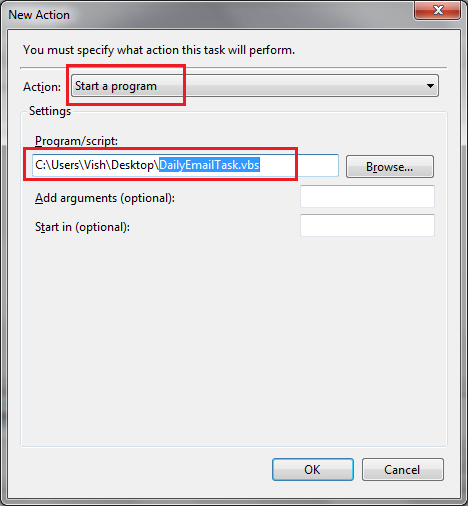 How to Schedule a Task in Windows
One Action is Added
Click OK
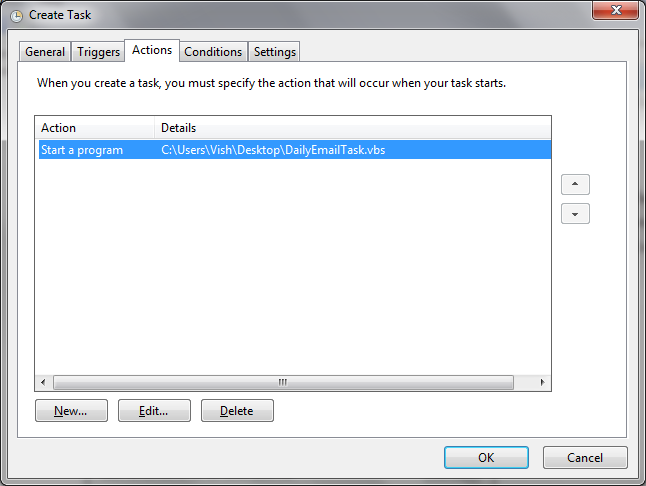 How to Schedule a Task in Windows
Go to Condition Tab
You can select any of the option as per your requirement.
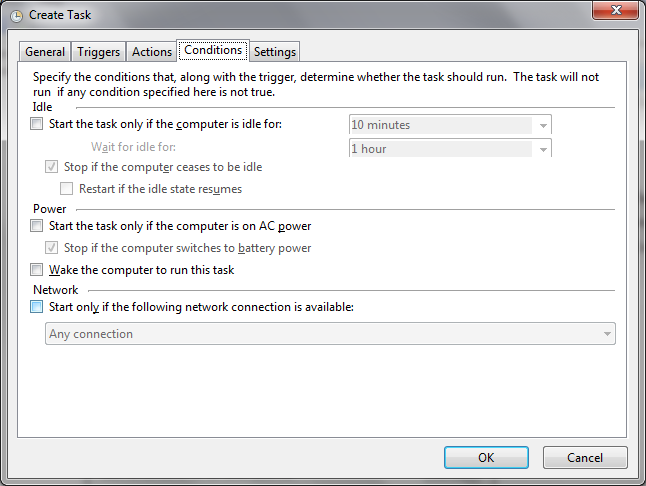 How to Schedule a Task in Windows
Go to Settings Tab
Select appropriate Option as per your requirement.
Click OK
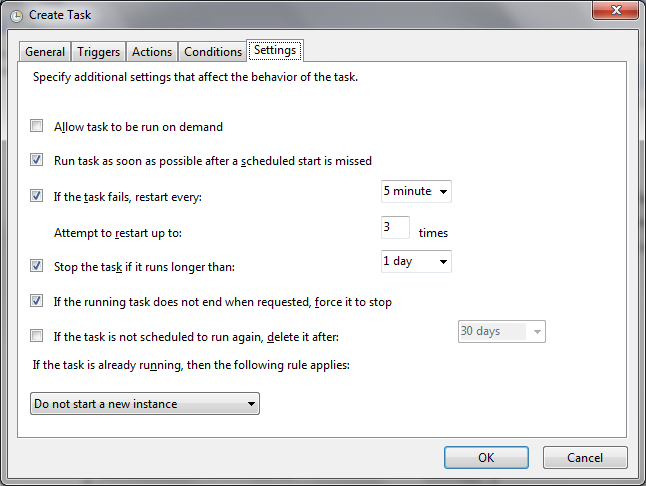 How to Schedule a Task in Windows
And you are done. Your Task is Scheduled.
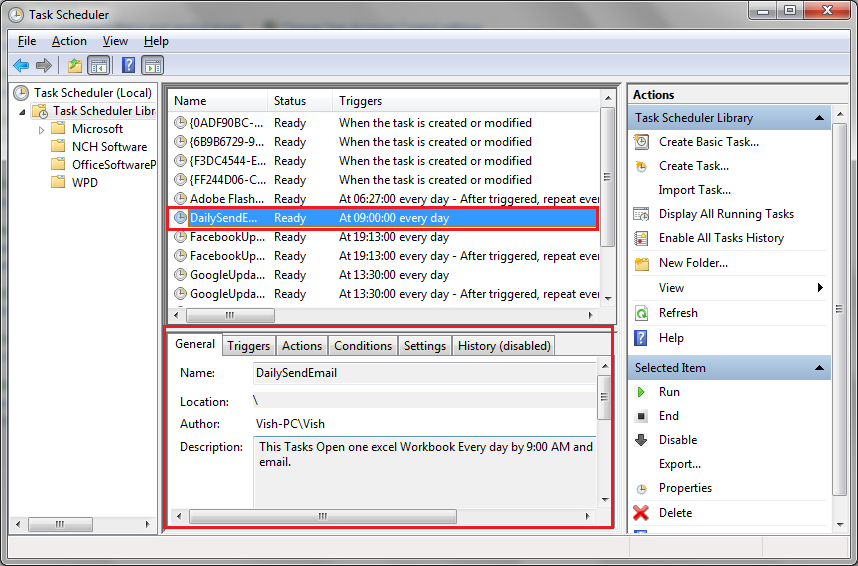 Thank You 
Any Question related to Scheduling?
Any Question to Excel Macro?
Mail me @  Info@LearnExcelMacro.Com
Or Login to my blog: http://www,learnexcelmacro.com